Casus implementatie problemen koppeling SWVO
Opdracht 7 december 2020
Situatie beschrijving
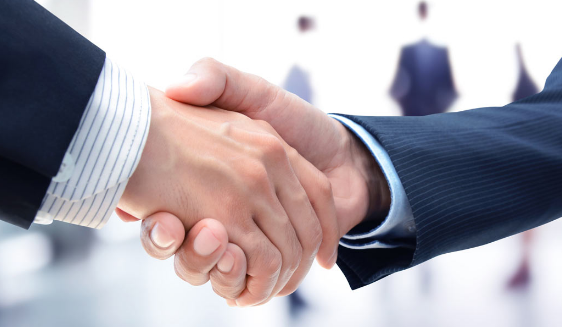 Juni 2020 overeenkomst Veere en SWVO(SWVO = Samenwerkingsverband Welzijnszorg Oosterschelderegio)

Per 01-01-2021 verwerkt SWVO onze WMO berichten(WMO berichten zijn de electronische opdrachten naar de zorgleveranciers vanuit de gemeente)

Onderdeel van het overkoepelend contract

Technische inrichting realiseren

Functionele inrichting realiseren

Dead-line 1 januari 2021
Betrokken partijen
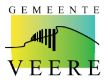 Gemeente Veere 
Opdrachtgever en belanghebbende

SWVO 
Belanghebbende

Acknowledge
ICT leverancier SWVO

PinkRoccade
ICT leverancier gemeente Veere
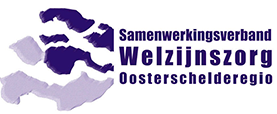 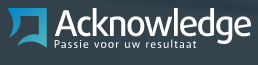 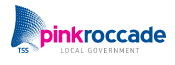 Implementatie problemen
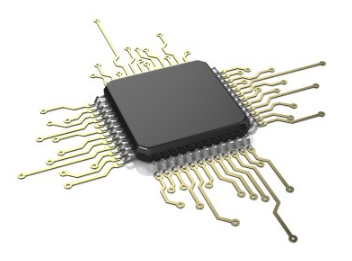 Techniek randvoorwaardelijk voor 01-01-2021

Technische realisatie loopt uit 

Verwachting Veere van ICT Leveranciers

Reden volgens Veere slechte/geen communicatie

Communicatie is niet gericht

Vragen blijven liggen

Mogelijk gevolg is niet halen van dead-line
Rijk plaatje van situatie
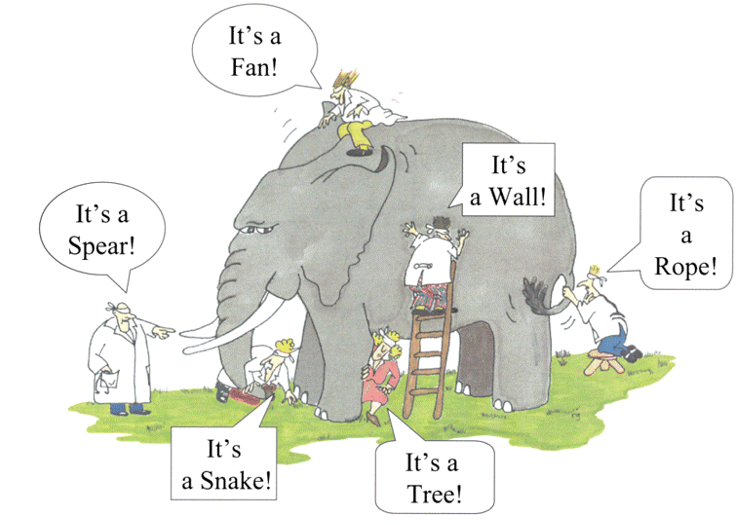 PQR methode en overzicht
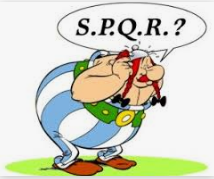 Topiclist rake vragen
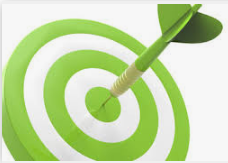 Gesprek met PinkRoccade
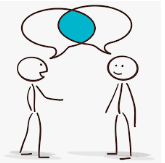 Gesprek met project leider PinkRoccade
Communicatie Veere is goed
Communicatie Acknowledge minder
Het belang van PinkRoccade is er niet
Erkent dat bericht niet gericht zijn
Technische kennis (certificaten) niet goed bij Acknowledge
Verwacht dat Acknowledge de lead neemt
Helder en blij dat ik dit probleem aansnij (had het beeld niet)

Acties ingepland:
Week 50 gesprek met de 3 projectleiders
Duidelijk afstemming van planning en taken maken
Bewaken van communicatie en taken door alle partijen
Reflectie van het proces
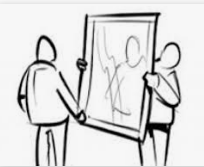 Goede voorbereiding is het halve werk
Het voorbereiden maakte me ook bewust van mijn eigen wereldbeeld (gekleurd door frustratie)
PQR lastig, snel te veel details
Notities maken tijdens het gesprek niet gemakkelijk
Meer doorvragen is een aandachtspunt
Het gesprek zelf ging goed(goede structuur, en leidraad voor het gesprek)

Opvallend dat Pink een ander beeld had
Na toelichting herkende Pink inderdaad de stroeve communicatie

Had graag ook een gesprek gehad met de projectleider van Acknowledge
Einde presentatie